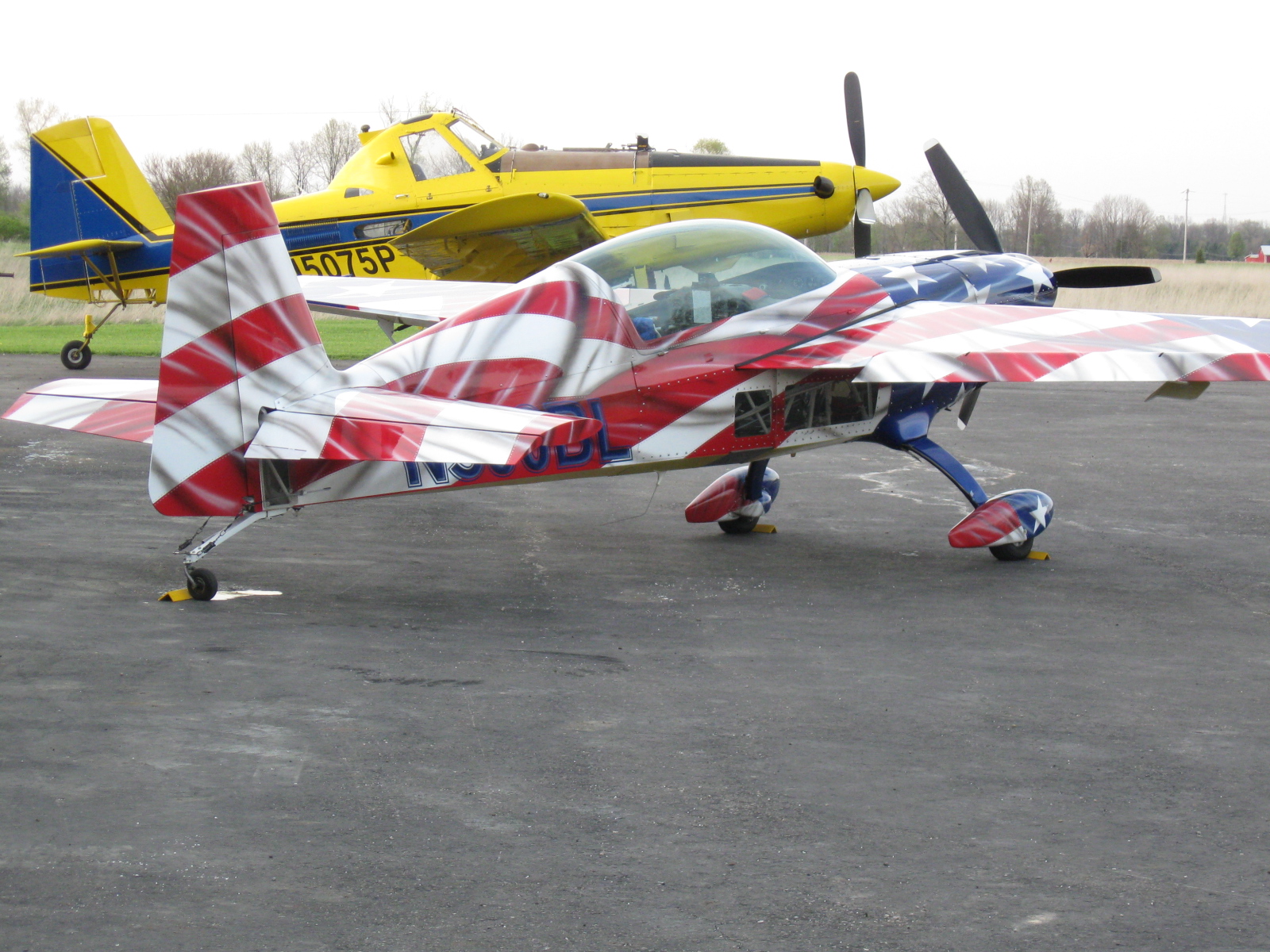 rewolf@ksu.edu
For more information contact:
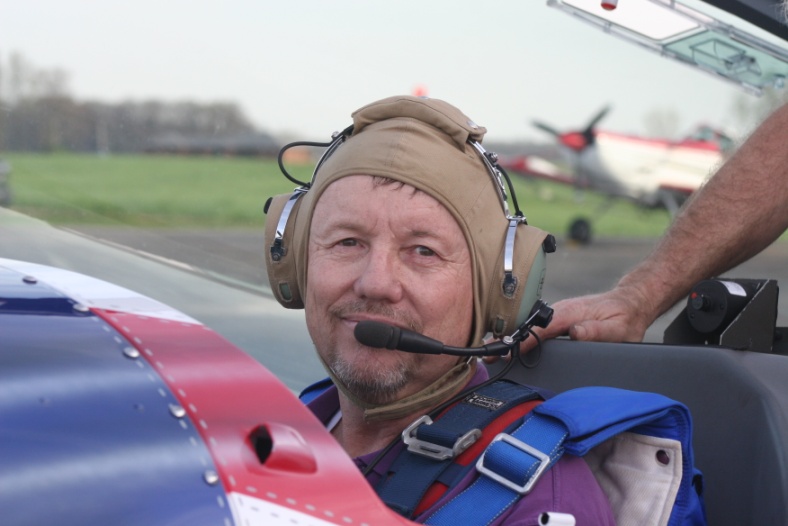 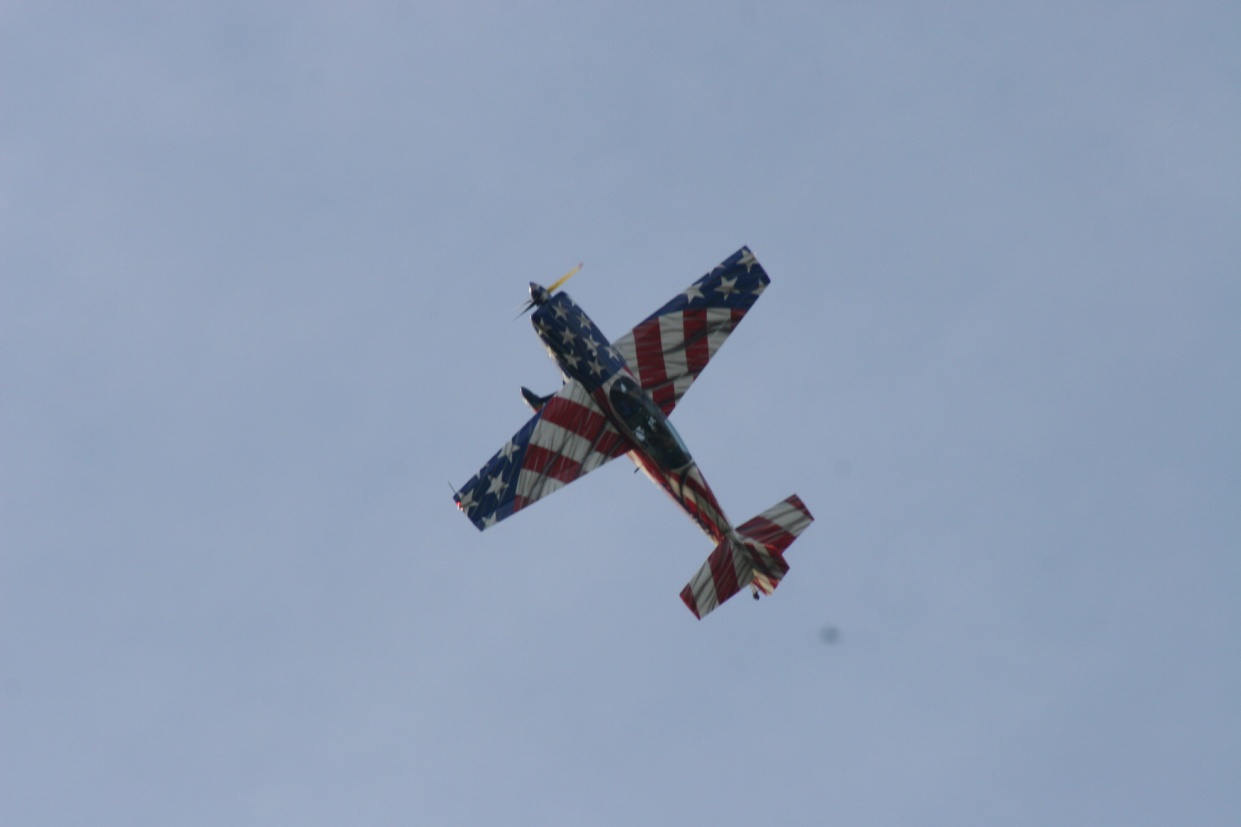 www.bae.ksu.edu/faculty/wolf/
Application Technology Update
Robert E. Wolf 
Extension Specialist Application Technology
Biological and Agricultural Engineering
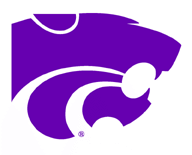 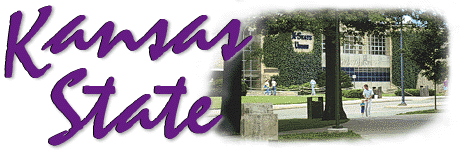 [Speaker Notes: Use either title slide.  Hide the one you do not want to use.]
Flow Back Control:
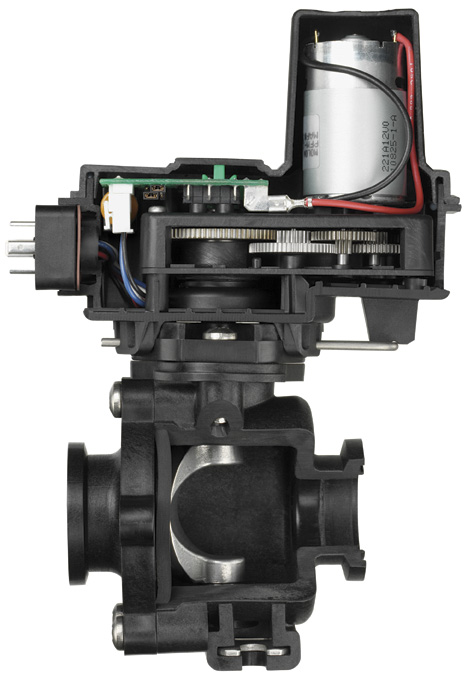 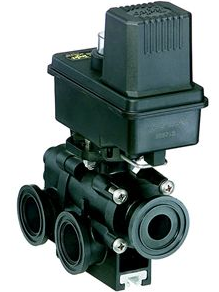 Flow Back Manifolds
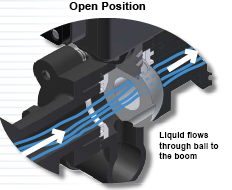 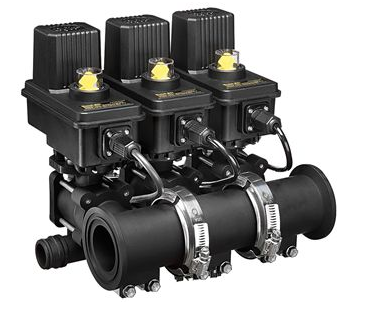 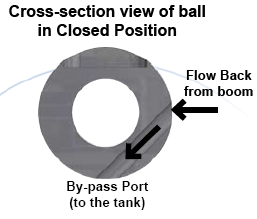 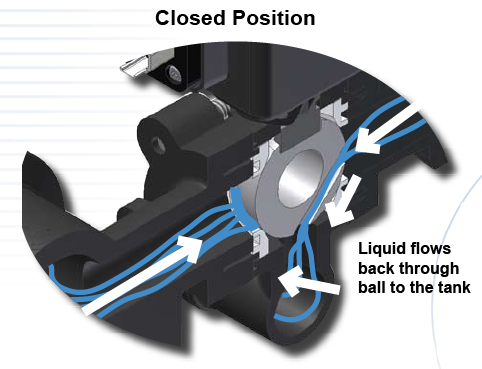 Flow Back Function
Spray Position
Off Position
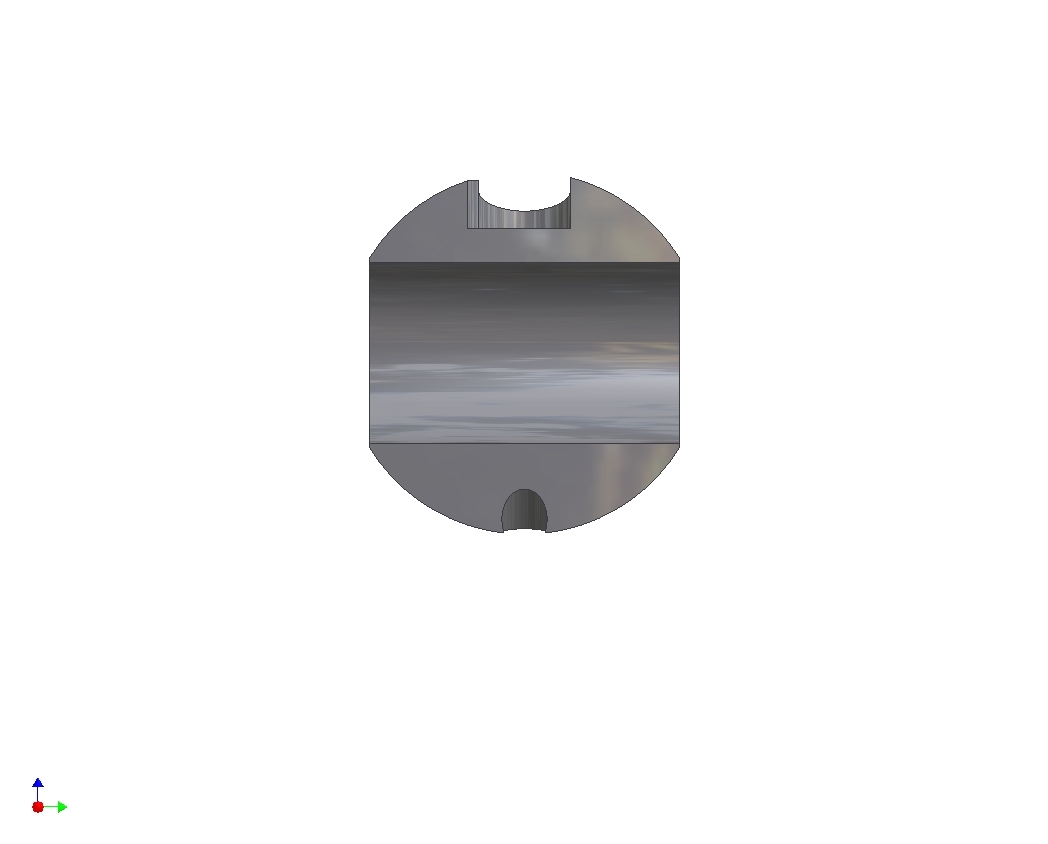 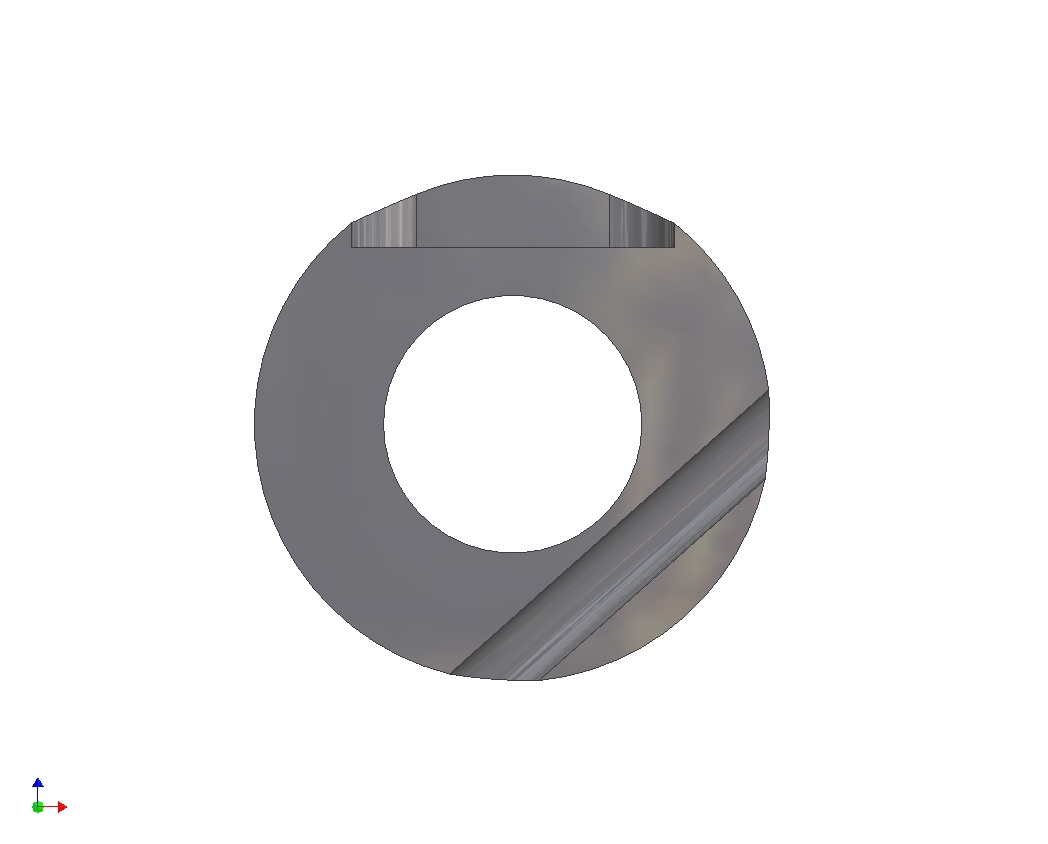 TO
BOOM
INLET
INLET
FROM BOOM
BY-PASS PORT
BY-PASS PORT
0.6 second shutoff with a 32 gpm flow rate
[Speaker Notes: This illustrates the 450FB ball. 460FB has similar function.
Normal flow in spray position
In off position the second hole is exposed to boom pressure.
Pressure trapped after boom valves shut off is relieved.
DCVs shut off fast instead of waiting for pressure decay or “bleed down”]
Automatic Boom Section Control
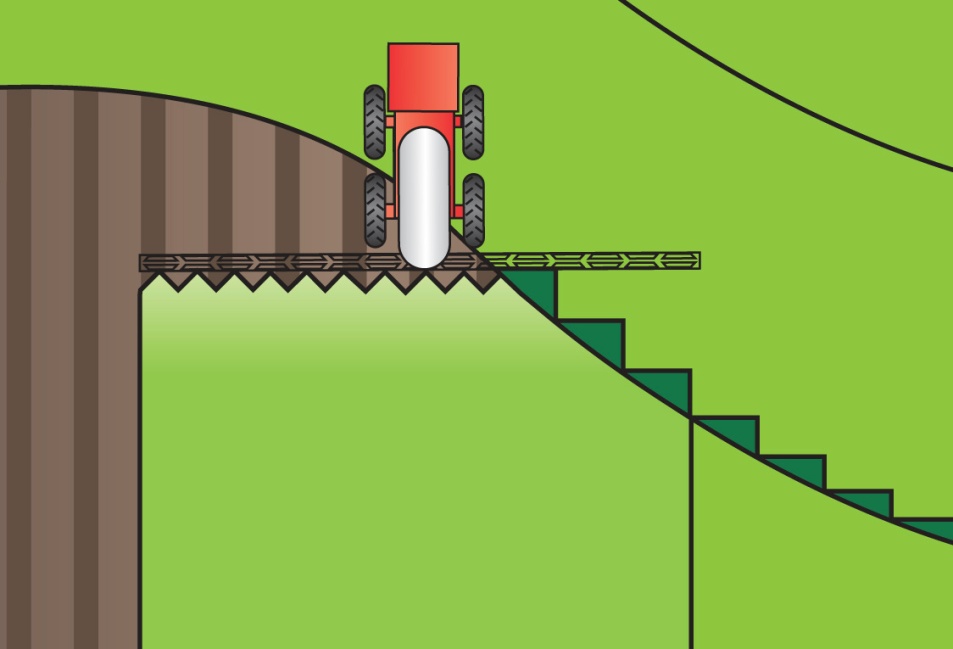 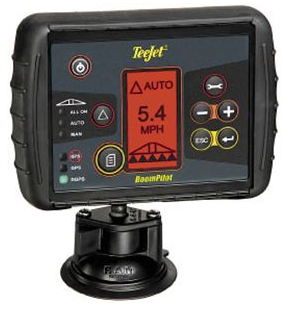 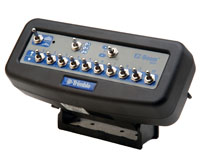 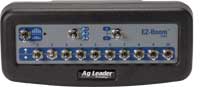 Swath Control Pro
John Deere - Animation
Automatic Boom Height Control
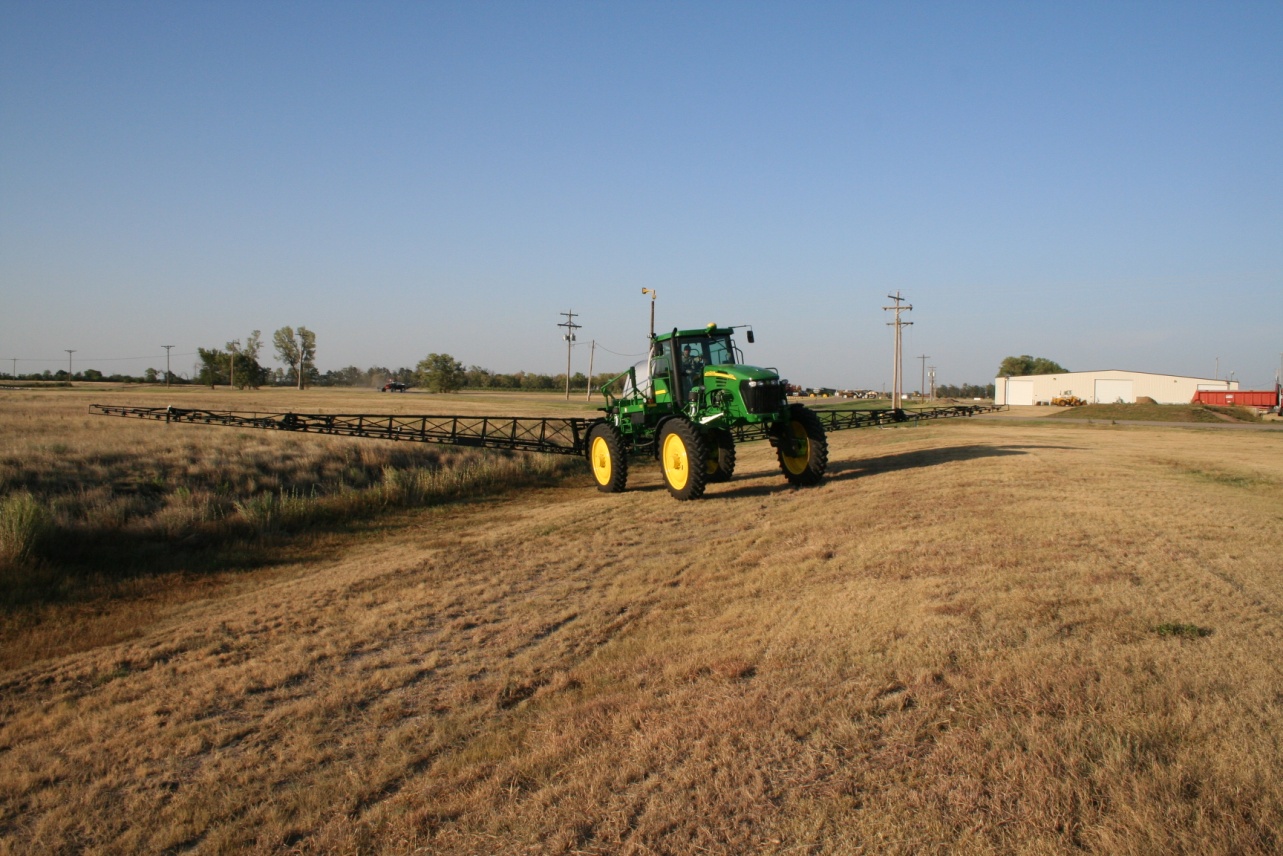 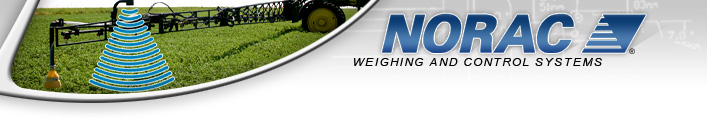 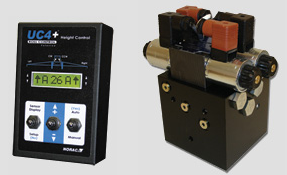 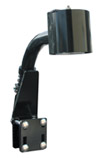 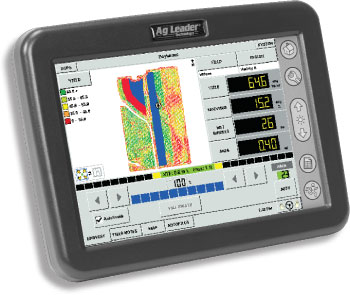 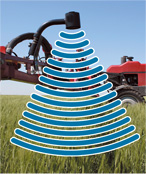 UC5
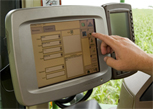 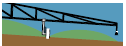 JD GS2 Panel
Variable Rate/Mapped Applications
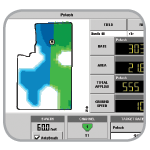 Predeveloped variable rate maps
Dependent on target variables
weed pressures, species, size
Flow and droplet control issues
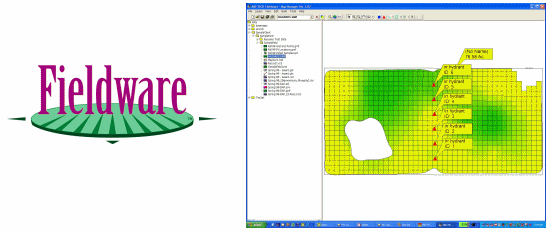 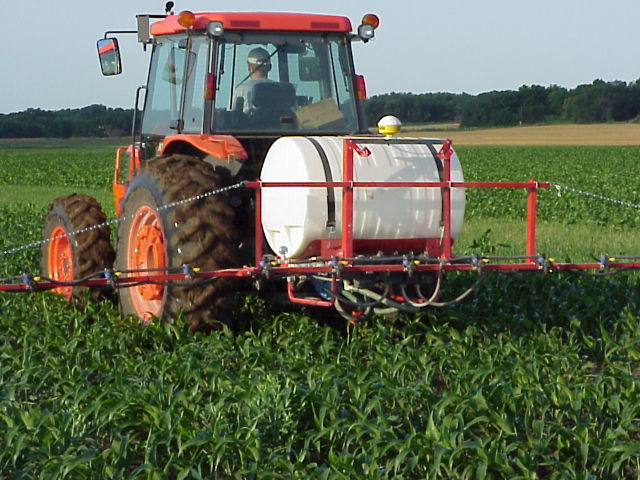 Variable Rate Liquid:
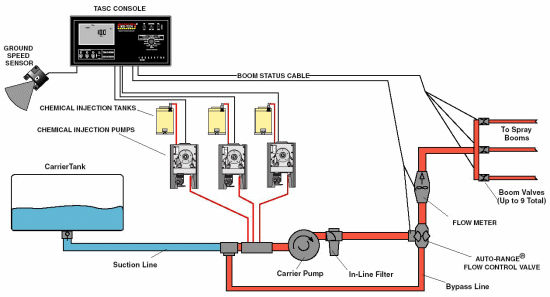 Direct Injection
Complex
Time lag



Fixed orifice nozzles
Flow proportional to square root of pressure
Difficult to achieve range in flow rates
Pulse Width Modulation
Variable orifice nozzles
Pressure/Flow relationship is more complex
VariTarget:
Speed variations from 2-20 MPH
Application rates of 5-40 GPA
Spring tension
Variable area pre orifice
Variable area spray orifice
Optimize spray droplet size
Maintain efficacy and minimize drift
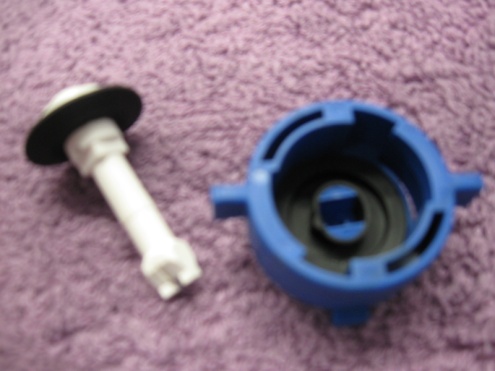 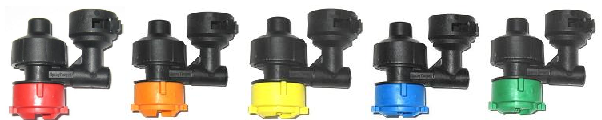 Very Coarse
Fine
Medium
Coarse
Very Fine
[Speaker Notes: This nozzle has been built for the task.  Developed at the U of TN, sold to Delevan (Patent Squabble rumored), AgCo selling it. They are pushing on new sprayers.  Most buyers have no idea about it.  It has also been marketed in aerial applications and some problems are reported.  The varialble orifices (flexible rubber parts) may not hold up to acres and acres of use.  Some adjustments have been made to the gaskets but….  I have proposed a study with the KS Corn Board and am in the final screening for a go.  There are no research trials showing efficacy and durability of this nozzle.  Time will tell but is sorely needed.  Priced at $65-85 per nozzle.]
Variable Rate Nozzles
TurboDrop Variable Rate – TDVR
30 – 120 PSI
Equals a 4X rate change
Allows for –
Greater application speed changes
Different application rates in different fields or in the same field
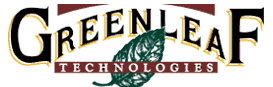 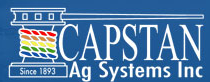 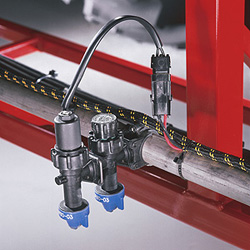 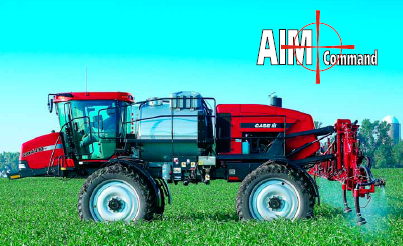 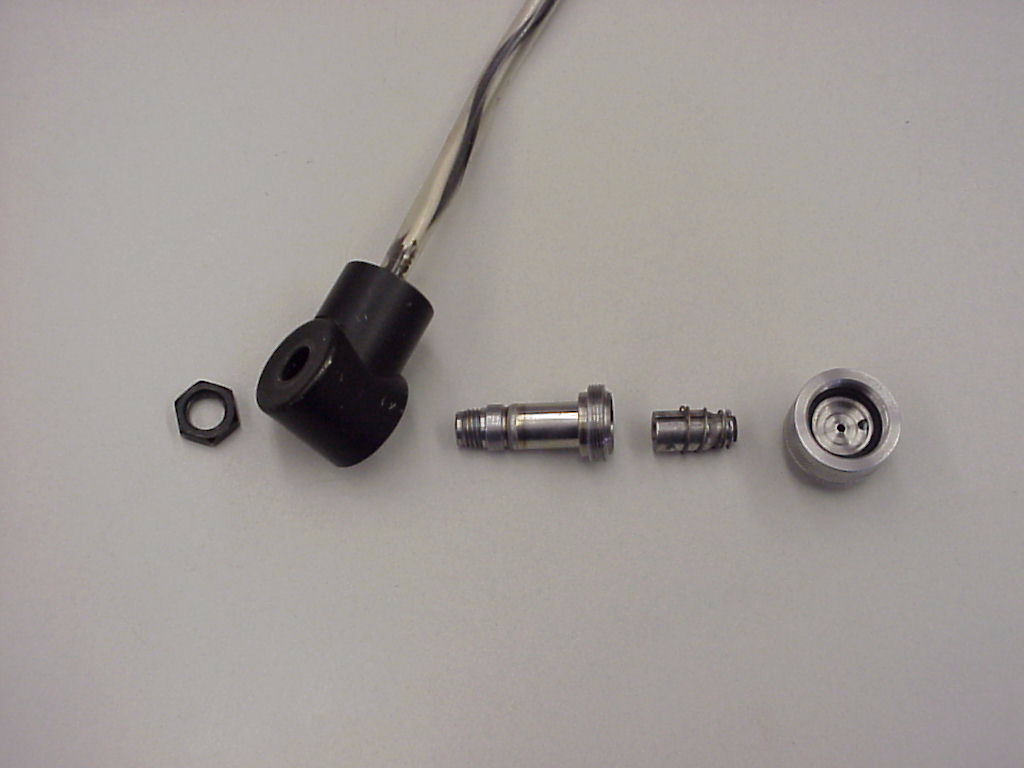 Blended Pulse Technology
Independent Flow Control (1-8X)
Independent Drop Size Control
Separate boom section controls
NEW/Coming Soon! – Individual nozzle control
Individual On/off along the boom
Flow control along the boom at individual nozzles for speed changes
Pulse compared to conventional:
PWM
Conventional
Harrison Smart Nozzle: H-AgTec
Uses GPS for location in field.
Smart Nozzle spray system utilizes computer driven valves to control flow.
Flow based on an operator prepared map.
Computer controls flow at individual nozzles by - 
Interrupting flow on areas not intended for spray
Terminating spray on areas previously sprayed to prevent overlap
Currently being developed for pesticide and fertilizer applications for sprayers and planting equipment.
2010 - Announced release of AutoSwath Control/Dickey-john - Planters
http://www.h-agtec.com/
On board weather instrumentation:
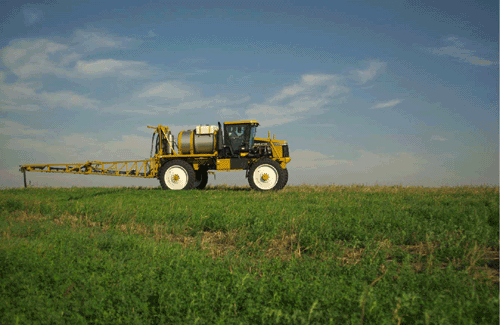 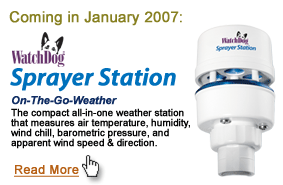 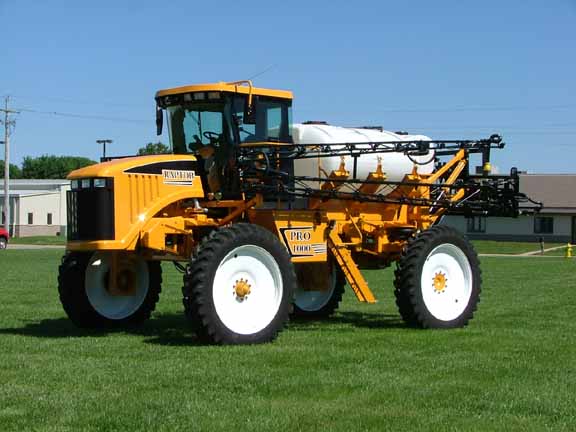 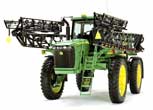 Calibration!!!!The next phase!
A new concept for applicators!
Ensuring that the spray droplet spectrum is what it is supposed to be to maximize efficacy while minimizing drift!
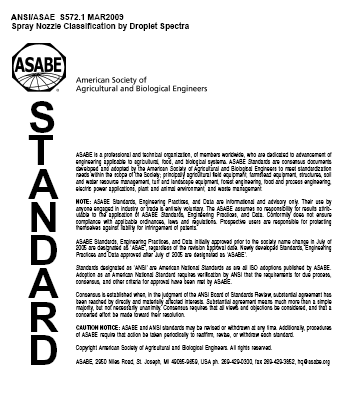 ASABE S-572 Droplet Size Standard
2009
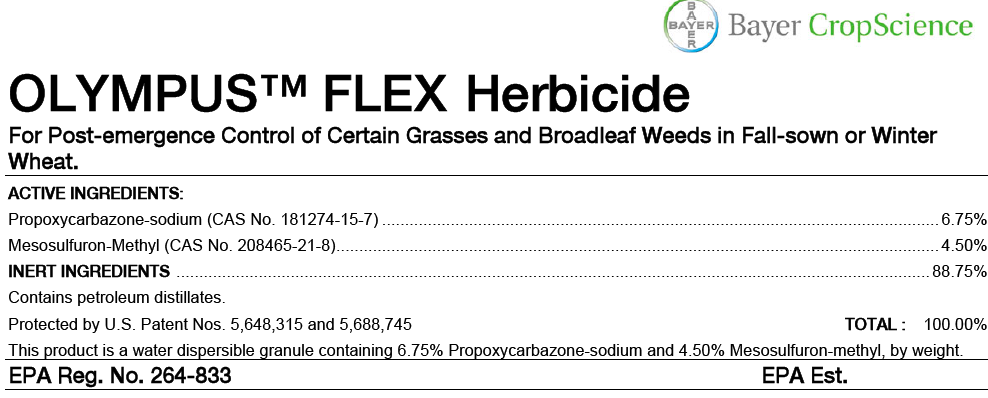 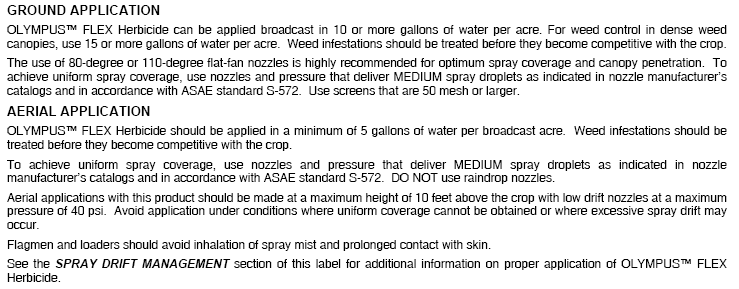 Page 4
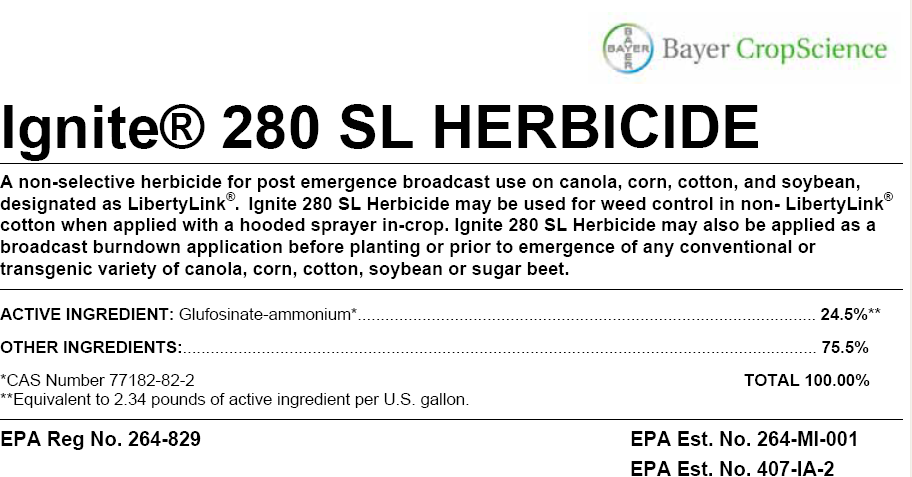 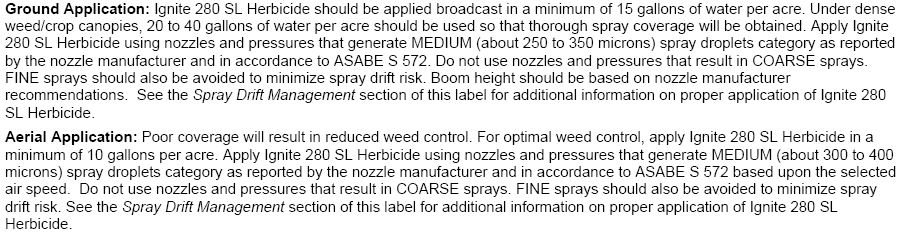 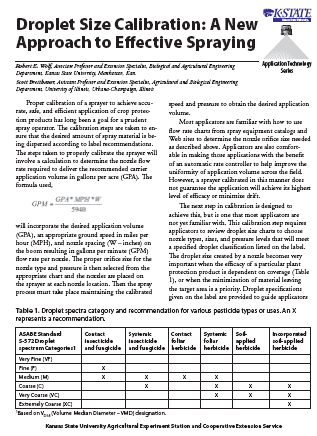 Fact Sheet: MF2869
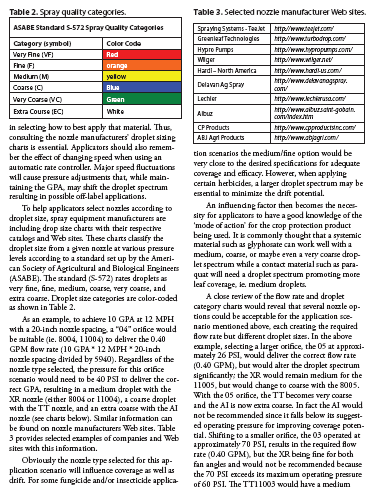 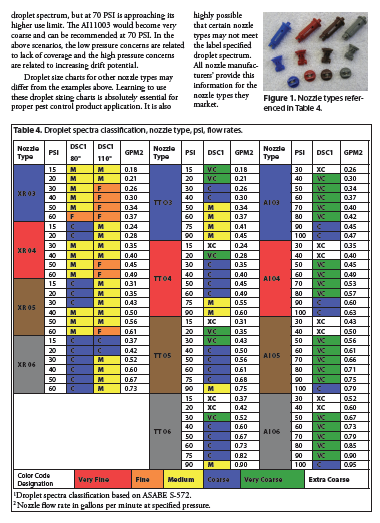 www.bae.ksu.edu/faculty/wolf/
Solution Factor:
Changes the flow rate ?????
Changes the droplet spectra !!!!
Need to evaluate droplets of solutions:
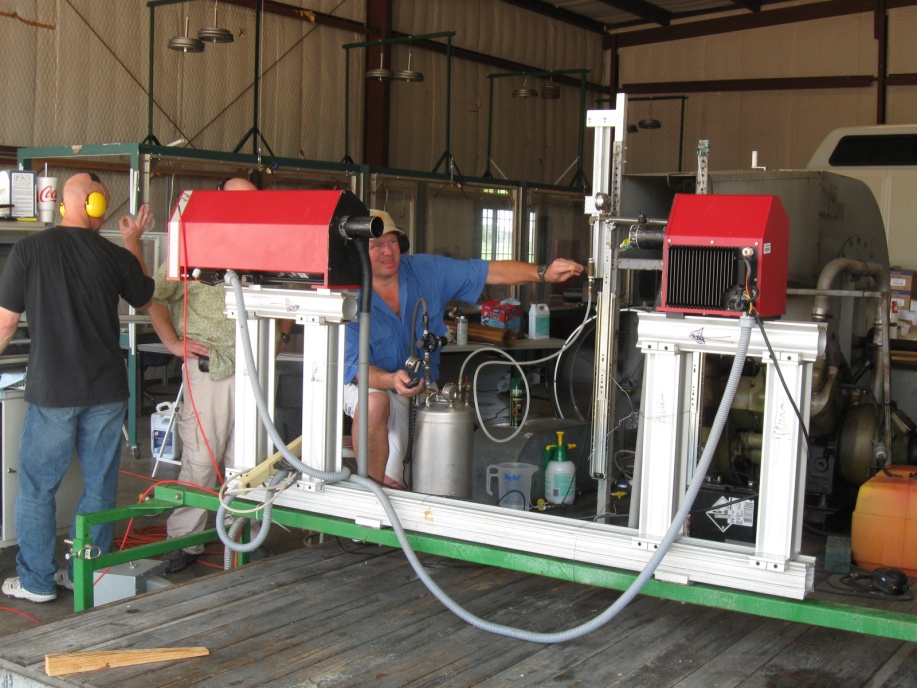 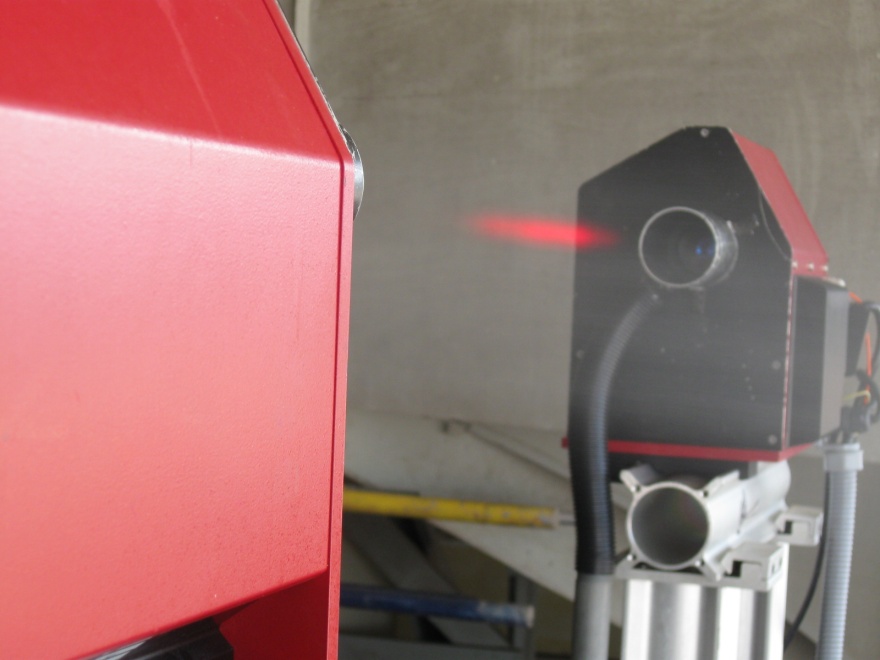 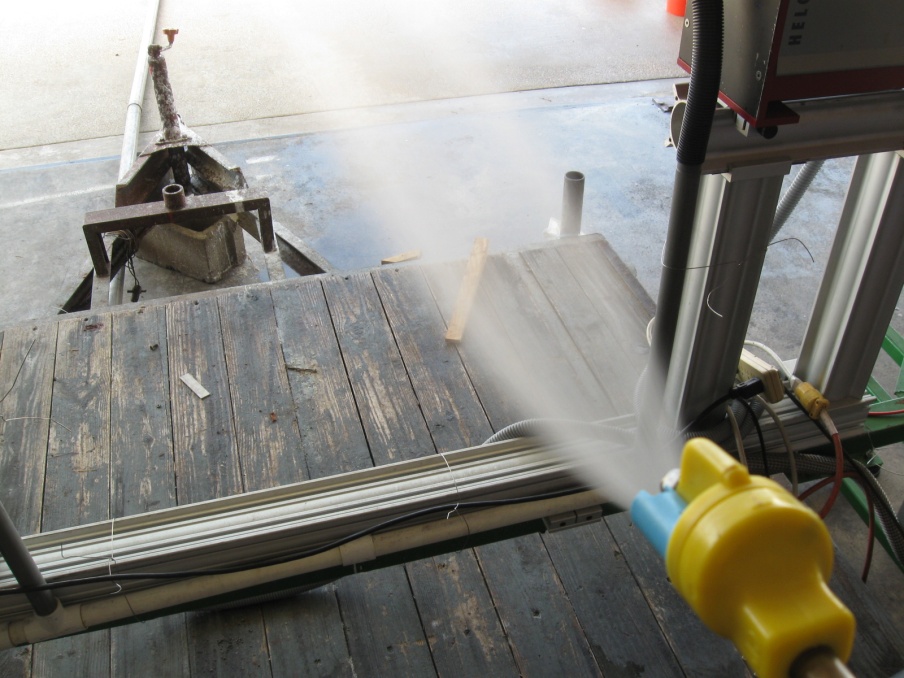 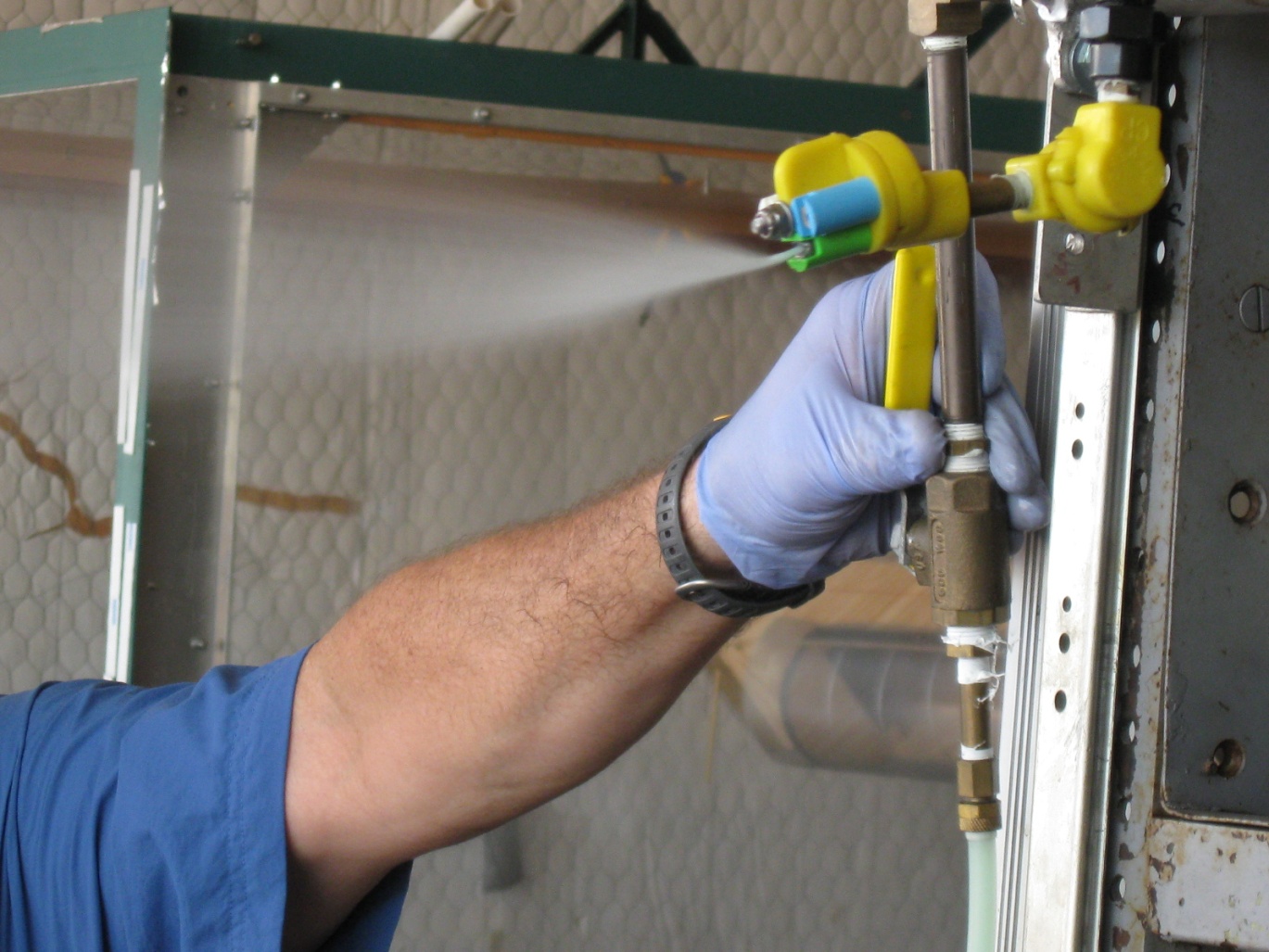 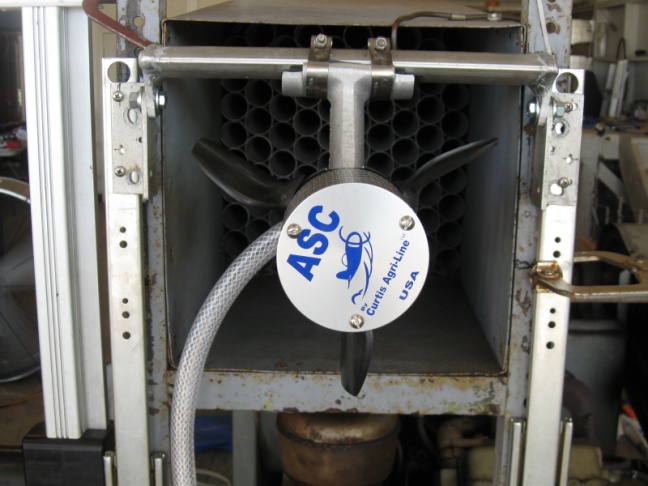 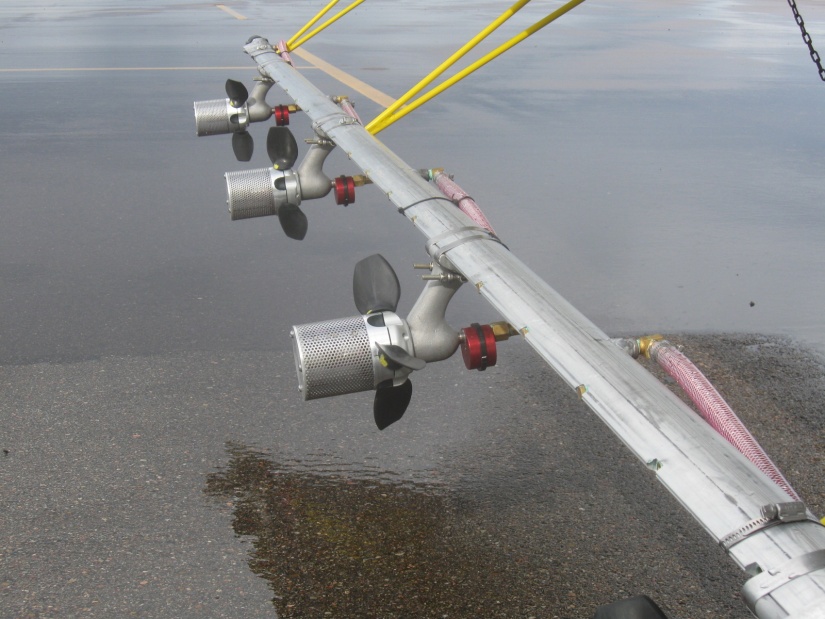 Disclaimer:
Brand names appearing in this presentation are for identification and illustration purposes only.
No endorsement is intended, nor is criticism implied of similar products not mentioned.